Subverting Bitcoin
David Evans and Samee Zahur
Mining
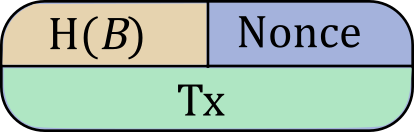 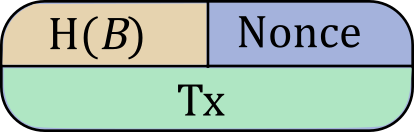 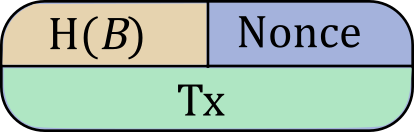 Why do we need miners?
Conflicting Blocks
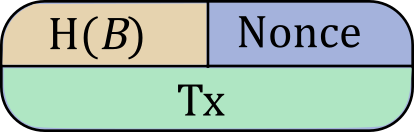 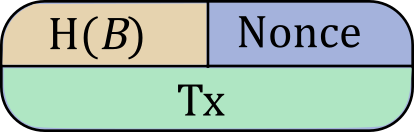 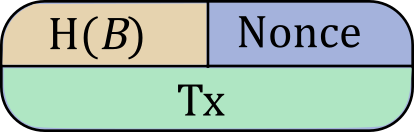 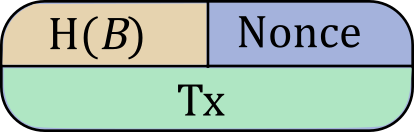 Consensus
Majority of hashing power has voted for transactions on longest chain. 
It is costly to increase voting power
Players are not motivated to cheat
The 51% attack!
If any party controls majority of hashing power, they can:
Undo the past
Deny mining rewards
Undermine the currency
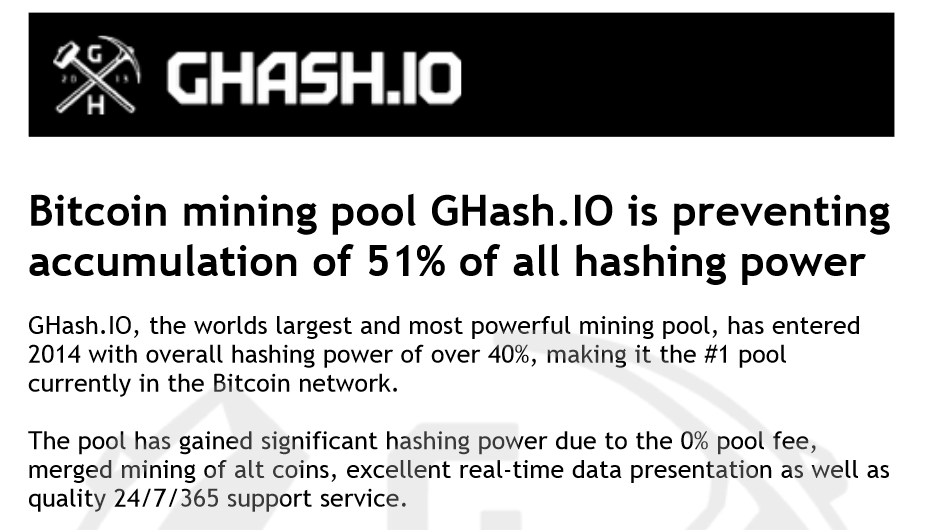 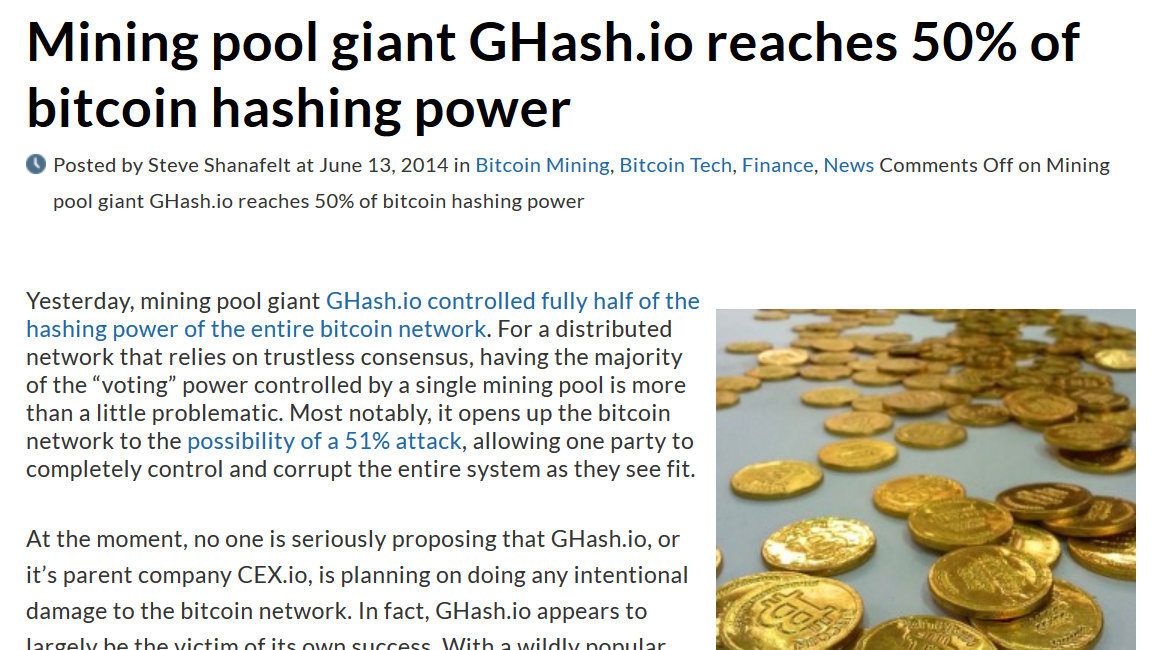 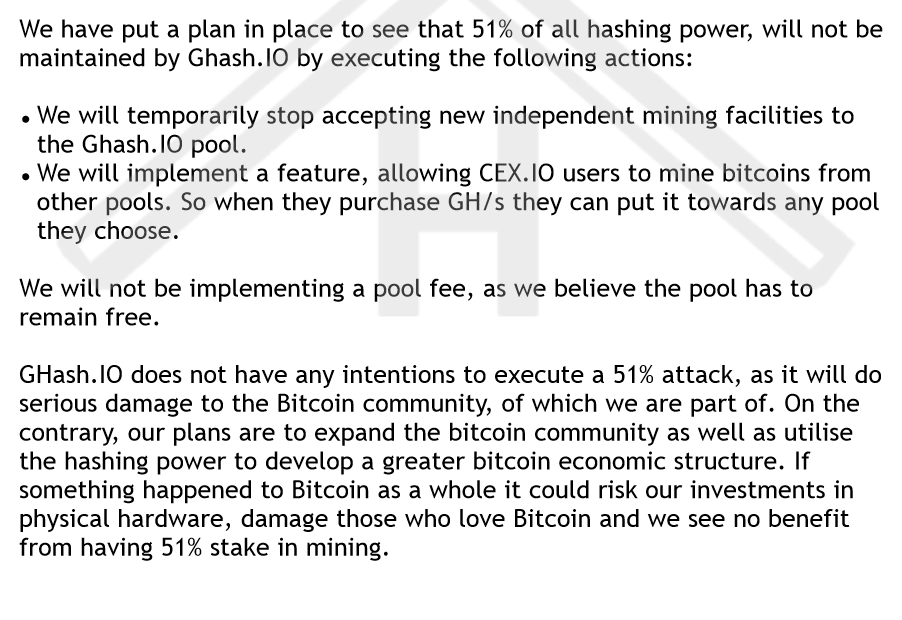 Nash Equilibrium
Or, can selfish miners keep Bitcoin stable?
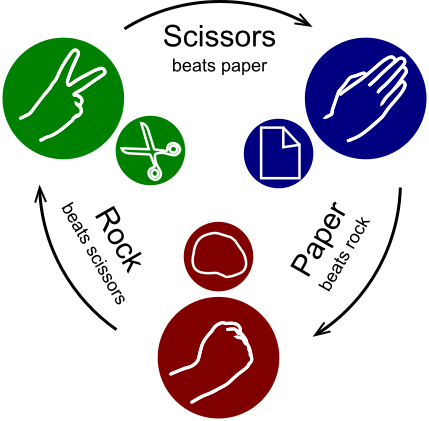 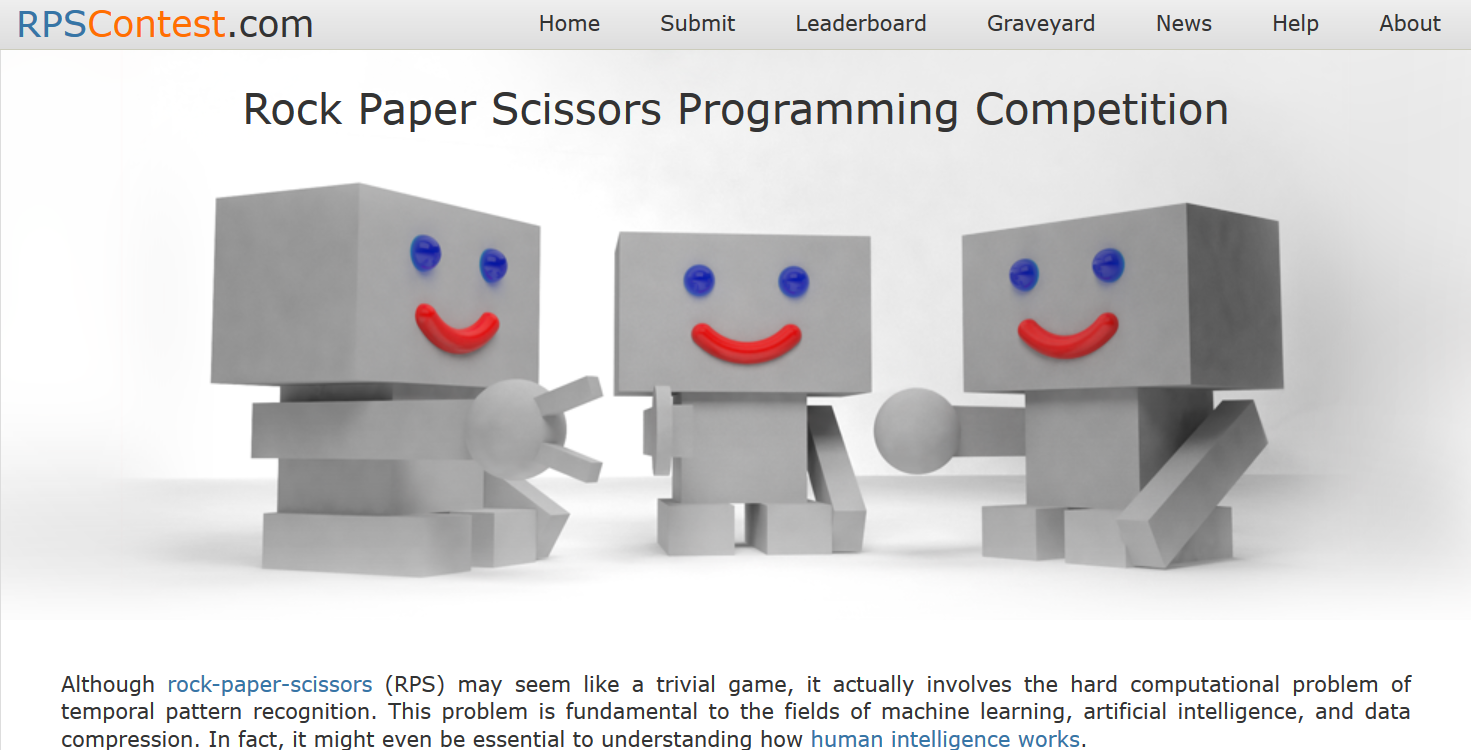 Nash equilibrium
It is a configuration of strategies such that no participant can do better by unilaterally changing their own strategy.
Prisoner’s Dilemma
Bitcoin mining … equilibrium?
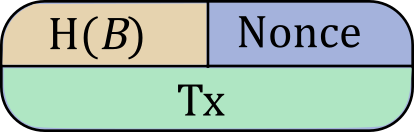 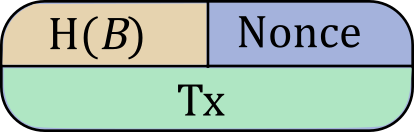 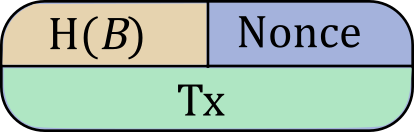 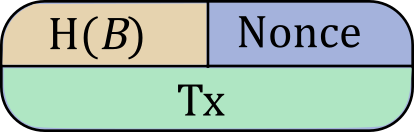 Selfish mining
I’ll keep these blocks for myself!
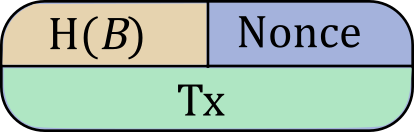 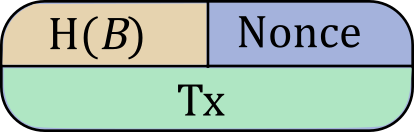 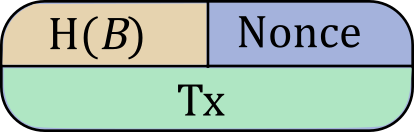 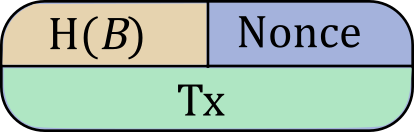 I’ll keep these blocks for myself!
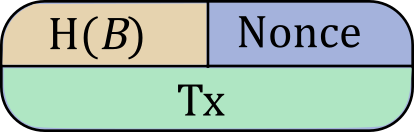 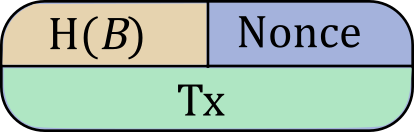 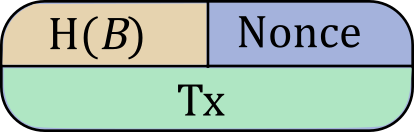 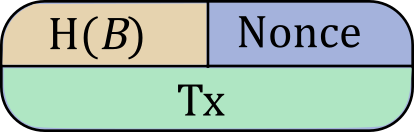 if we gain a lead:
  withhold blocks  mine on private chain
else if lead shrinks, but is still at least 2:
  reveal blocks to keep abreast with public chain
else if lead drops below 2:
  reveal all blocks  mine on public chain
Worries
“Rational miners will prefer to join the selfish miners, and the colluding group will increase in size until it becomes a majority. At this point, the Bitcoin system ceases to be a decentralized currency.”

Majority is not Enough: Bitcoin Mining is Vulnerable
Ittay Eyal, and Emin Gün Sirer
Reaction
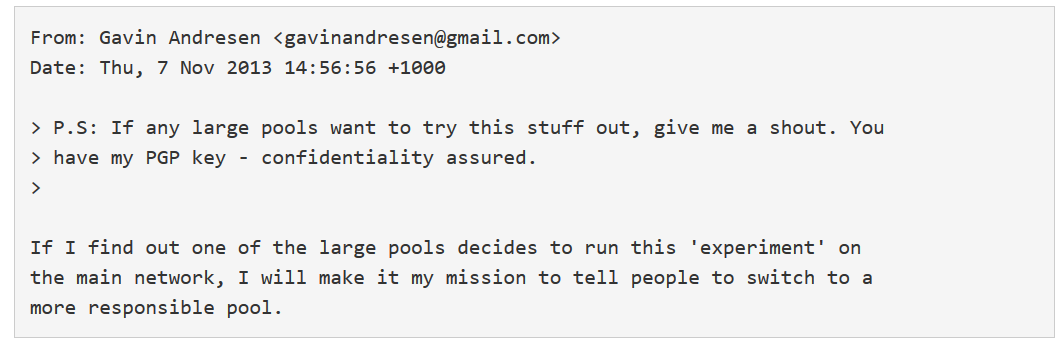 Detecting selfishness
Orphaned blocks
Timing hints

More at: “How to detect selfish miners” by Ittay Eyal, and Emin Gün Sirer, http://hackingdistributed.com/2014/01/15/detecting-selfish-mining/
Next up…
Revised checkup 2 answers
Next class: mining pools